The Consultation InstituteQuintin Oliver, Chair
Energy-related planning in the United Kingdom
The Consultation Institute                                                                              Not-for-profit; Best Practice organisation; founded 2003
Consultation & Public Engagement ‘Think Tank’
UK & beyond
Quality Assurance
Advice & Guidance
Risk Assessment
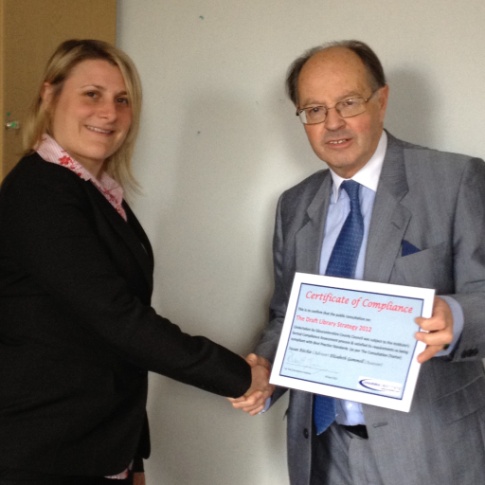 Publications; thought leadership & events
CPD & APC
1,187+ members
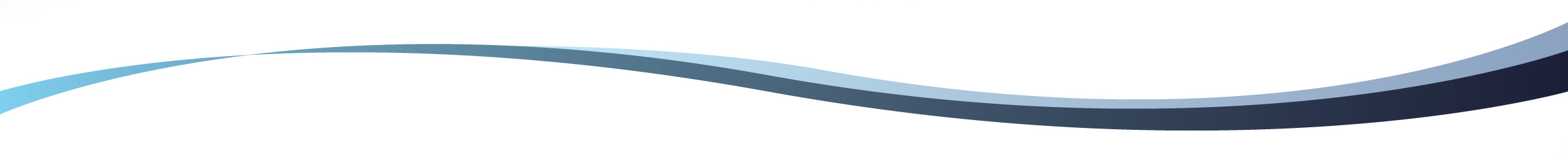 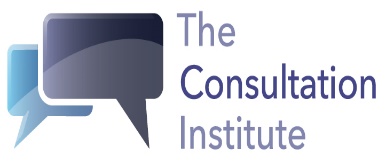 www.consultationinstitute.org
Aarhus & the UK
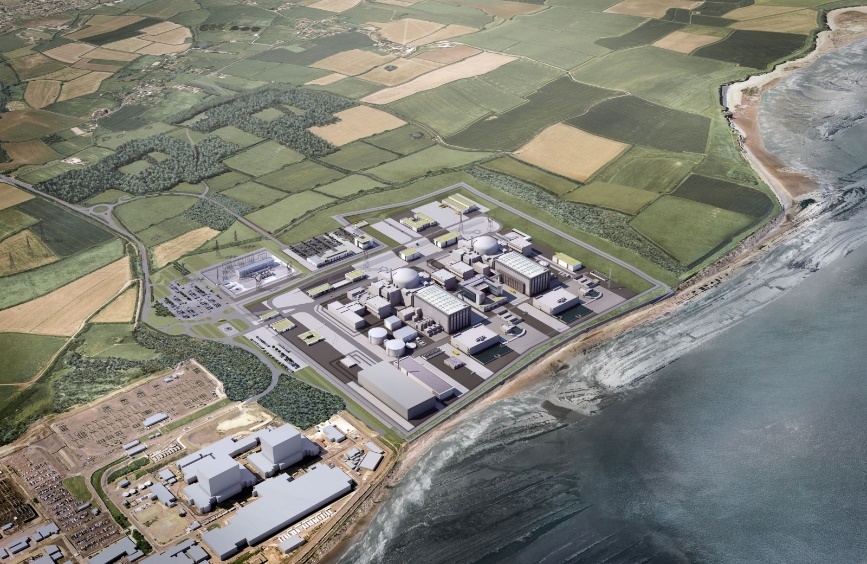 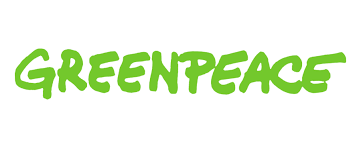 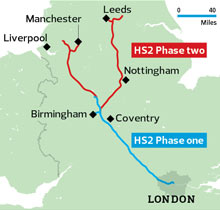 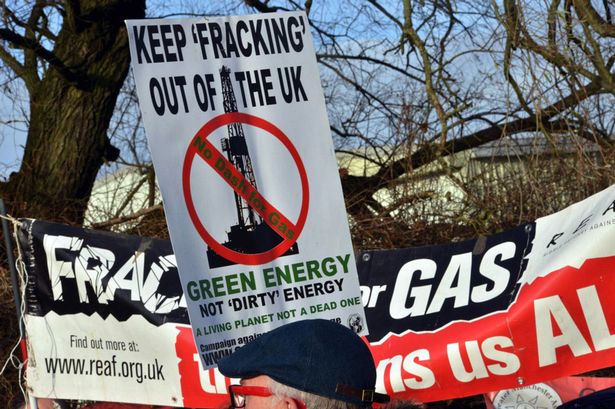 Why is energy so important?
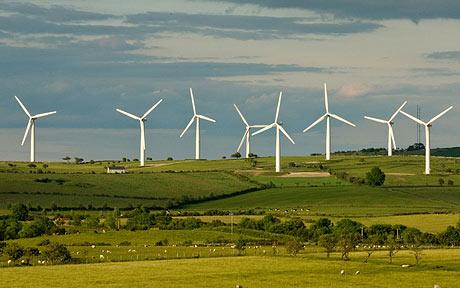 Politics

Technology

Environment
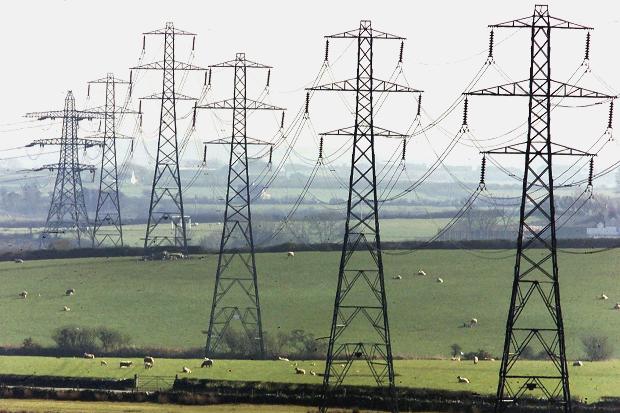 UK Energy Planning Policy
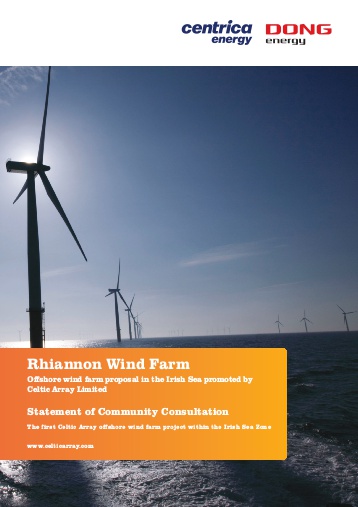 2008 Planning Act:
Introduction of Nationally Significant Infrastructure Projects (NSIP)
Fast tracking consent procedure
Statement of Community Consultation
Small-scale developments fall under Local Authorities’ remit
Cutting corners on Public Participation?
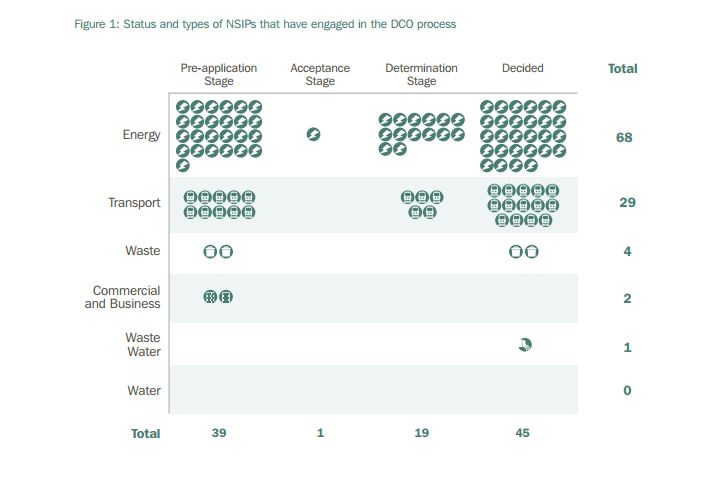 AarhusCheck
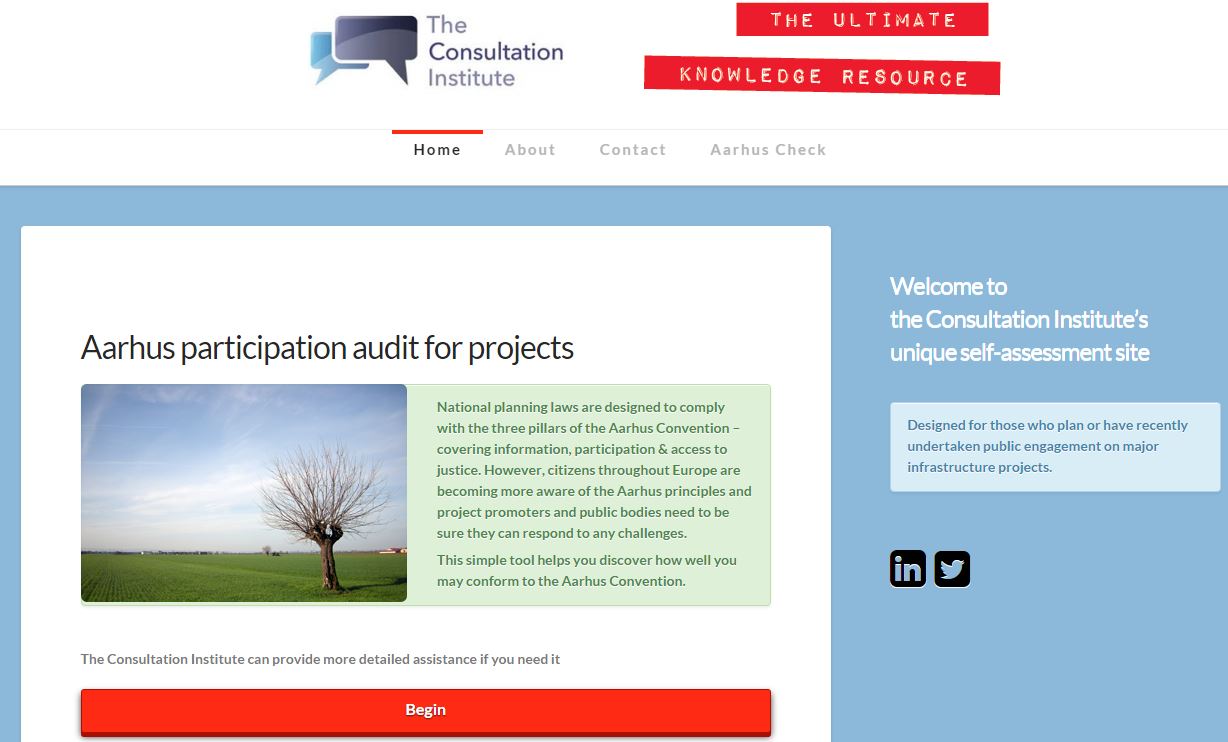 Participation audit


Free risk assessment 
       tool


For all stages of development


www.tcitoolbox.com
Perils of Pylons
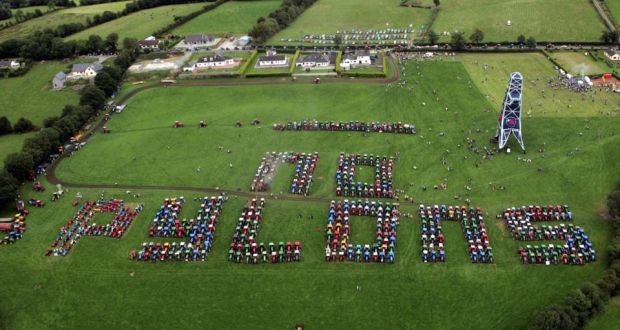 Cross-border electricity 
      interconnector

Communities objected due 
      to lack of consultation

Led to major external 
     participation inquiry
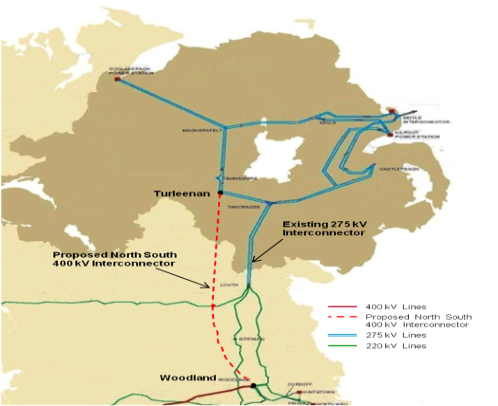 More information		@TCInews / @QuintinOliver		The Consultation Institute		consultationinstitute.org
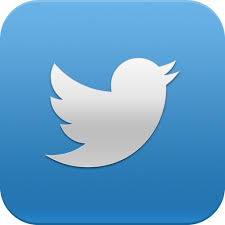 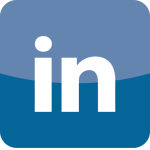 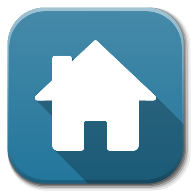